Data transformation with dplyr : : CHEAT SHEET
dplyr functions work with pipes and expect tidy data. In tidy data:
Manipulate Cases
Manipulate Variables
&
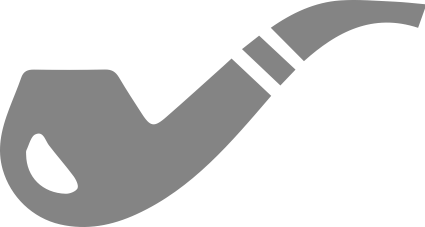 pipes
EXTRACT CASES
EXTRACT VARIABLES
Row functions return a subset of rows as a new table.
Column functions return a set of columns as a new vector or table.
Each variable is in its own column
Each observation, or case, is in its own row
x %>% f(y) 
becomes  f(x, y)
filter(.data, …, .preserve = FALSE) Extract rows that meet logical criteria. 
filter(mtcars, mpg > 20)

distinct(.data, …, .keep_all = FALSE) Remove rows with duplicate values. distinct(mtcars, gear)

slice(.data, …, .preserve = FALSE) Select rows by position. 
slice(mtcars, 10:15)

slice_sample(.data, …, n, prop, weight_by = NULL, replace = FALSE) Randomly select rows. Use n to select a number of rows and prop to select a fraction of rows.
slice_sample(mtcars, n = 5, replace = TRUE)

slice_min(.data, order_by, …, n, prop, with_ties = TRUE) and slice_max() Select rows with the lowest and highest values.
slice_min(mtcars, mpg, prop = 0.25)

slice_head(.data, …, n, prop) and slice_tail() Select the first or last rows.
slice_head(mtcars, n = 5)
pull(.data,  var = -1, name = NULL, …) Extract column values as a vector, by name or index.pull(mtcars, wt)
select(.data, …) Extract columns as a table. select(mtcars, mpg, wt)
relocate(.data, …, .before = NULL, .after = NULL) Move columns to new position.relocate(mtcars, mpg, cyl, .after = last_col())
Summarise Cases
Apply summary functions to columns to create a new table of summary statistics. Summary functions take vectors as input and return one value (see back).
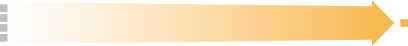 summary function
summarise(.data, …)Compute table of summaries. summarise(mtcars, avg = mean(mpg))

count(.data, …, wt = NULL, sort = FALSE, name = NULL) Count number of rows in each group defined by the variables in … Also tally().count(mtcars, cyl)
Use these helpers with select() and across()
e.g. select(mtcars, mpg:cyl)
contains(match) 
ends_with(match)starts_with(match)
num_range(prefix, range)
all_of(x)/any_of(x, …, vars)matches(match)
:, e.g. mpg:cyl
-, e.g, -gear
everything()
Group Cases
MANIPULATE MULTIPLE VARIABLES AT ONCE
across(.cols, .funs, …, .names = NULL) Summarise or mutate multiple columns in the same way. 
summarise(mtcars, across(everything(), mean))

c_across(.cols) Compute across columns in 
row-wise data.
transmute(rowwise(UKgas), total = sum(c_across(1:2)))
Use group_by(.data, …, .add = FALSE, .drop = TRUE) to create a "grouped" copy of a table grouped by columns in ... dplyr functions will manipulate each "group" separately and combine the results.
Logical and boolean operators to use with filter()
mtcars  %>%
   group_by(cyl) %>%
   summarise(avg = mean(mpg))
MAKE NEW VARIABLES
See ?base::Logic and ?Comparison for help.
Apply vectorized functions to columns. Vectorized functions take vectors as input and return vectors of the same length as output (see back).
ARRANGE CASES
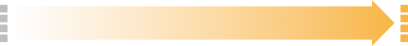 vectorized function
Use rowwise(.data, …) to group data into individual rows. dplyr functions will compute results for each row. Also apply functions to list-columns. See tidyr cheat sheet for list-column workflow.
arrange(.data, …, .by_group = FALSE) Order rows by values of a column or columns (low to high), use with desc() to order from high to low.
arrange(mtcars, mpg)
arrange(mtcars, desc(mpg))
mutate(.data, …, .keep = "all", .before = NULL, .after = NULL) Compute new column(s). Also add_column(), add_count(), and add_tally().
mutate(mtcars, gpm = 1 / mpg)

transmute(.data, …) Compute new column(s), drop others. 
transmute(mtcars, gpm = 1 / mpg)

rename(.data, …) Rename columns. Use rename_with() to rename with a function.rename(cars, distance = dist)
starwars %>%
   rowwise() %>%
   mutate(film_count = length(films))
ADD CASES
add_row(.data, …, .before = NULL, .after = NULL) Add one or more rows to a table.
add_row(cars, speed = 1, dist = 1)
ungroup(x, …) Returns ungrouped copy of table. 
ungroup(g_mtcars)
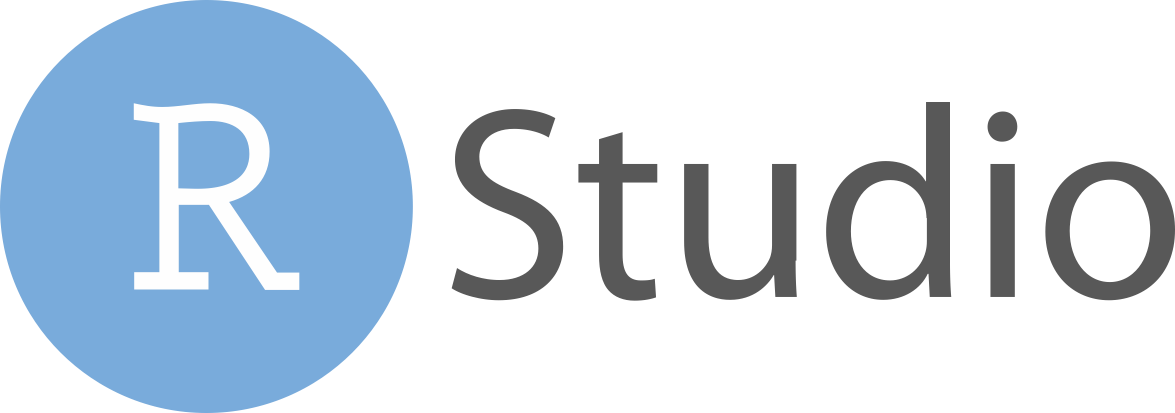 RStudio® is a trademark of RStudio, PBC  •  CC BY SA  RStudio  •  info@rstudio.com  •  844-448-1212  •  rstudio.com  •  Learn more at dplyr.tidyverse.org  •  dplyr  1.0.7  •  Updated:  2021-07
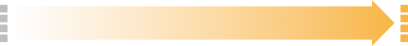 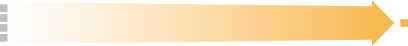 summary function
vectorized function
x
y
+
=
x
+
=
x
y
+
y
Vectorized Functions
Summary Functions
Combine Tables
TO USE WITH MUTATE ()
TO USE WITH SUMMARISE ()
COMBINE VARIABLES
COMBINE CASES
mutate() and transmute() apply vectorized functions to columns to create new columns. Vectorized functions take vectors as input and return vectors of the same length as output.
summarise() applies summary functions to columns to create a new table. Summary functions take vectors as input and return single values as output.
bind_cols(…, .name_repair) Returns tables placed side by side as a single table. Column lengths must be equal. Columns will NOT be matched by id (to do that look at Relational Data below), so be sure to check that both tables are ordered the way you want before binding.
bind_rows(…, .id = NULL)
Returns tables one on top of the other as a single table. Set .id to a column name to add a column of the original table names (as pictured).
OFFSET
dplyr::lag() - offset elements by 1
dplyr::lead() - offset elements by -1

CUMULATIVE AGGREGATE
dplyr::cumall() - cumulative all()
dplyr::cumany() - cumulative any()
cummax() - cumulative max()
dplyr::cummean() - cumulative mean()
cummin() - cumulative min()
cumprod() - cumulative prod()
cumsum() - cumulative sum()

RANKING
dplyr::cume_dist() - proportion of all values <=
dplyr::dense_rank() - rank w ties = min, no gaps
dplyr::min_rank() - rank with ties = min
dplyr::ntile() - bins into n bins
dplyr::percent_rank() - min_rank scaled to [0,1]
dplyr::row_number() - rank with ties = "first"

MATH
+, - , *, /, ^, %/%, %% - arithmetic ops
log(), log2(), log10() - logs
<, <=, >, >=, !=, == - logical comparisons
dplyr::between() - x >= left & x <= right
dplyr::near() - safe == for floating point numbers

MISCELLANEOUS
dplyr::case_when() - multi-case if_else()
              starwars %>%                   mutate(type = case_when(                      height > 200 | mass > 200 ~ "large",                          species == "Droid"           ~ "robot",                          TRUE                                    ~ "other")                          )
dplyr::coalesce() - first non-NA values by               element  across a set of vectors
dplyr::if_else() - element-wise if() + else()
dplyr::na_if() - replace specific values with NA
pmax() - element-wise max()
pmin() - element-wise min()
COUNT
dplyr::n() - number of values/rows
dplyr::n_distinct() - # of uniques
sum(!is.na()) - # of non-NA’s

POSITION
mean() - mean, also mean(!is.na())
median() - median

LOGICAL
mean() - proportion of TRUE’s
sum() - # of TRUE’s

ORDER
dplyr::first() - first value
dplyr::last() - last value
dplyr::nth() - value in nth location of vector

RANK
quantile() - nth quantile 
min() - minimum value
max() - maximum value

SPREAD
IQR() - Inter-Quartile Range
mad() - median absolute deviation
sd() - standard deviation
var() - variance
RELATIONAL DATA
Use a "Mutating Join" to join one table to columns from another, matching values with the rows that they correspond to. Each join retains a different combination of values from the tables.
Use a "Filtering Join" to filter one table against the rows of another.
left_join(x, y, by = NULL, copy = FALSE,  suffix = c(".x", ".y"), …, keep = FALSE, na_matched = "na") Join matching values from y to x.

right_join(x, y, by = NULL, copy = FALSE,  suffix = c(".x", ".y"), …, keep = FALSE, na_matches = "na") Join matching values from x to y.

inner_join(x, y, by = NULL, copy = FALSE,  suffix = c(".x", ".y"), …, keep = FALSE, na_matches = "na") Join data. Retain only rows with matches.

full_join(x, y, by = NULL, copy = FALSE,  suffix = c(".x", ".y"), …, keep = FALSE, na_matches = "na") Join data. Retain all values, all rows.
semi_join(x, y, by = NULL, copy = FALSE, …, na_matches = "na") Return rows of x that have a match in y.  Use to see what will be included in a join.

anti_join(x, y, by = NULL, copy = FALSE, …, na_matches = "na") Return rows of x that do not have a match in y. Use to see what will not be included in a join.
Use a "Nest Join" to inner join one table to another into a nested data frame.
nest_join(x, y, by = NULL, copy = FALSE, keep = FALSE, name = NULL, …) Join data, nesting matches from y in a single new data frame column.
Row Names
SET OPERATIONS
COLUMN MATCHING FOR JOINS
intersect(x, y, …)
Rows that appear in both x and y.

setdiff(x, y, …)
Rows that appear in x but not y.

union(x, y, …)
Rows that appear in x or y. (Duplicates removed). union_all() retains duplicates.
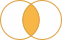 Tidy data does not use rownames, which store a variable outside of the columns. To work with the rownames, first move them into a column.
Use by = c("col1", "col2", …)  to specify one or more common columns to match on.
left_join(x, y, by = "A")

Use a named vector,  by = c("col1" = "col2"), to match on columns that have different names in each table.
left_join(x, y, by = c("C" = "D"))

Use suffix to specify the suffix to give to unmatched columns that have the same name in both tables.
left_join(x, y, by = c("C" = "D"), suffix = c("1", "2"))
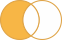 tibble::rownames_to_column()
Move row names into col.
a <- rownames_to_column(mtcars, 
var = "C")

tibble::column_to_rownames()
Move col into row names. 
column_to_rownames(a, var = "C")
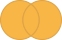 Use setequal() to test whether two data sets contain the exact same rows (in any order).
Also tibble::has_rownames() andtibble::remove_rownames().
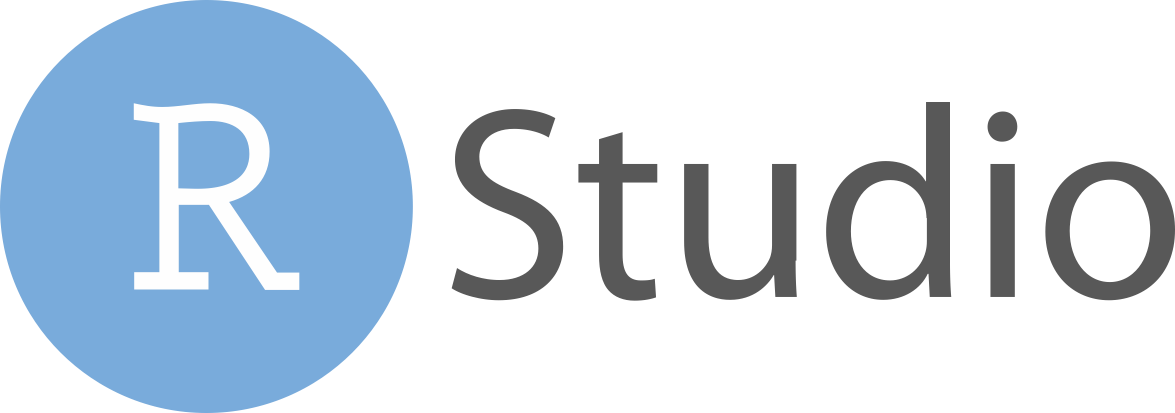 RStudio® is a trademark of RStudio, PBC  •  CC BY SA  RStudio  •  info@rstudio.com  •  844-448-1212  •  rstudio.com  •  Learn more at dplyr.tidyverse.org  •  dplyr  1.0.7  •  Updated:  2021-07